SEMINARIO DE INFORMATICA
UNIDAD 5  Elementos conceptuales de Base de Datos
UNIDAD 5:
Elementos conceptuales de Base de Datos


1. Introducción. Base de Datos relacional. Objetos de una Base de Datos

2. Uso de Hojas de trabajo como Bases de Datos. Tablas. Consultas. Formularios. Informes. Ordenar, Buscar y Filtrar.
Bibliografía:
Bibliografía:
Definiciones de Base de Datos
Una base de datos (BD) es un conjunto de datos organizados para servir eficientemente a muchas aplicaciones al centralizar los datos y controlar su redundancia. 


Otra definición:

Una base de datos (BD o DB del inglés Data Base) es una colección de datos almacenados en un formato estandarizado.
Base de Datos Relacionales
Existen distintos tipos de base de datos (modelos lógicos):
Jerárquicas

De Red

Orientadas a Objetos

Relacionales
Base de Datos Relacionales
Se definen grupos de datos como tablas.

Cada tabla guarda datos acerca de una entidad y sus atributos en columnas.

Las relaciones se establecen con datos comunes en las tablas (Claves).
Base de Datos Relacionales Componentes
Tablas: comprende definición de tablas, campos, relaciones e índices.
	Formularios: se utilizan principalmente para actualizar datos.
	Consultas: se utilizan para ver, modificar y analizar datos
	Informes: se utilizan para presentar los datos en formato impreso.
	Macros: conjunto de instrucciones para realizar una operación determinada (Visual Basic para Aplicaciones)
Base de Datos RelacionalesComponentes de una Tabla
Campos: Unidad elemental de información. Almacenan datos simples referidos a una entidad.

	Registros: unidad lógica de información. Colección de campos referidos a la misma entidad.

	Tablas: conjunto de datos homogéneo que contiene información sobre un tema específico. Colección de registros relacionados.
Base de Datos RelacionalesTipos de Datos de los campos
Texto.
	Numérico (Auto numérico / Moneda / Entero / Simple y Doble Precisión).
	Fecha / Hora.
	Lógico (Verdadero / Falso).
	Memo.
	Objeto OLE (Object Linked Embedding).
	Hipervínculo.
Bases de Datos RelacionalesComponentes
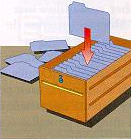 Registro
Nombre: Juan Pérez
Domicilio: Buenos Aires 1
Teléfono: 434456
Campos
Tabla
Bases de Datos RelacionalesComponentes
Sistemas Gestores de Bases de Datos – Concepto
Conjunto de programas, procedimientos, lenguajes, etc. 
	que suministran tanto a los usuarios como a los analistas, programadores o administradores, los medios necesarios para describir, recuperar y manipular los datos almacenados en una base, 
	manteniendo su integridad, confidencialidad y seguridad.
	Gestores de Bases de Datos: Microsoft Access, Oracle, etc.
Sistemas Gestores de Bases de Datos  Operaciones Básicas
Selección: recupera datos de una o más tablas utilizando los criterios que especifique
	Proyección: cuando se seleccionan determinados campos. También cuando se muestran datos no almacenados en campos como resultado de un cálculo.
	Relación: cuando se relacionan datos almacenados en distintas tablas a través de una clave
	Unión: generación de una nueva tabla con datos almacenados en otras.
	Ordenamiento: ordenar los registros en función de distintos criterios según los valores de los campos.
Bases de Datos en Excel
Si bien Excel es una Hoja de Cálculo y no un Gestor de Bases de Datos, vamos a utilizarlo como herramienta para dar los primeros pasos en el manejo de Bases de Datos.

	Las bases de datos contienen tablas, consideraremos que cada hoja o un rango de celdas dentro de una Hoja de Cálculo puede ser una tabla.

	Las filas son los registros y las columnas se corresponden con los campos de los registros.

	Todos los registros deben tener la misma estructura. La estructura viene dada por un conjunto de campos, las columnas de la tabla.
Bases de Datos en Excel
La administración de las Bases de Datos en Excel se realiza con las opciones del menú DATOS.
	Entre las más utilizadas podemos citar:

Ordenar
Filtro
Subtotales
Validación
Funciones Especificas de Base de Datos y de   Búsqueda y Referencia (Relaciones). 
Tablas Dinámicas
Bases de Datos en Excel – Ordenar
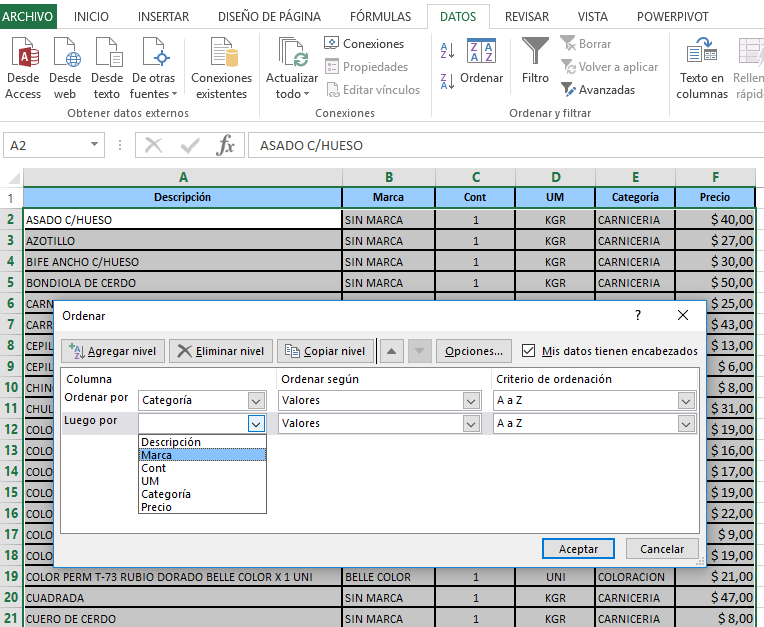 Bases de Datos en Excel – Filtro
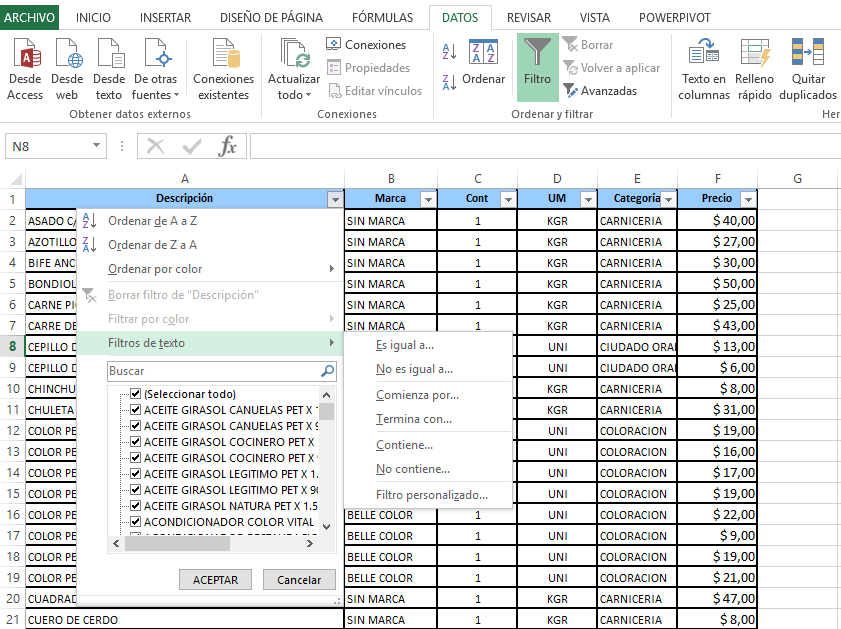 Pasos
Selección de TODA LA TABLA
Bases de Datos en Excel – Filtro
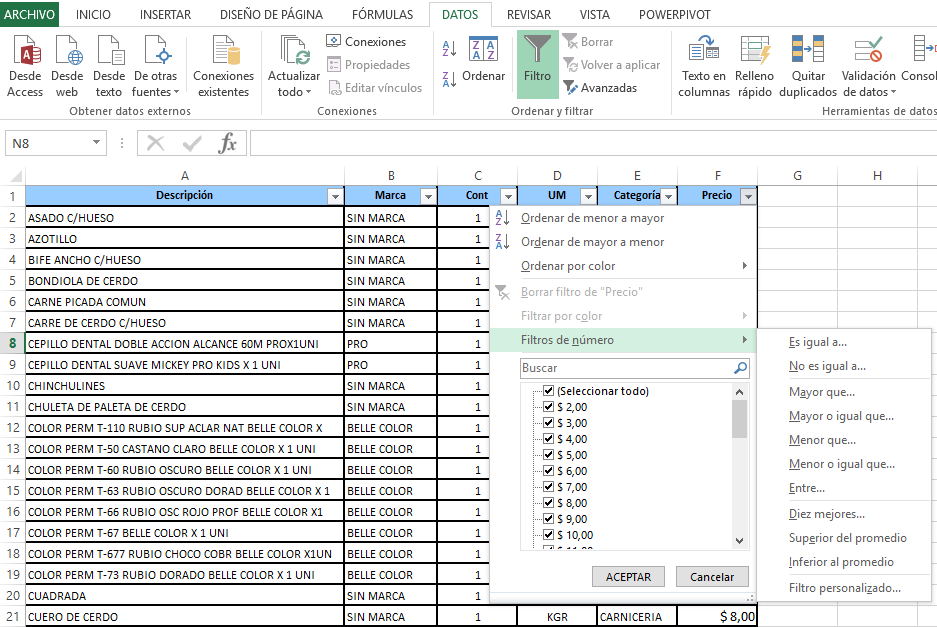 Bases de Datos en Excel – Subtotales
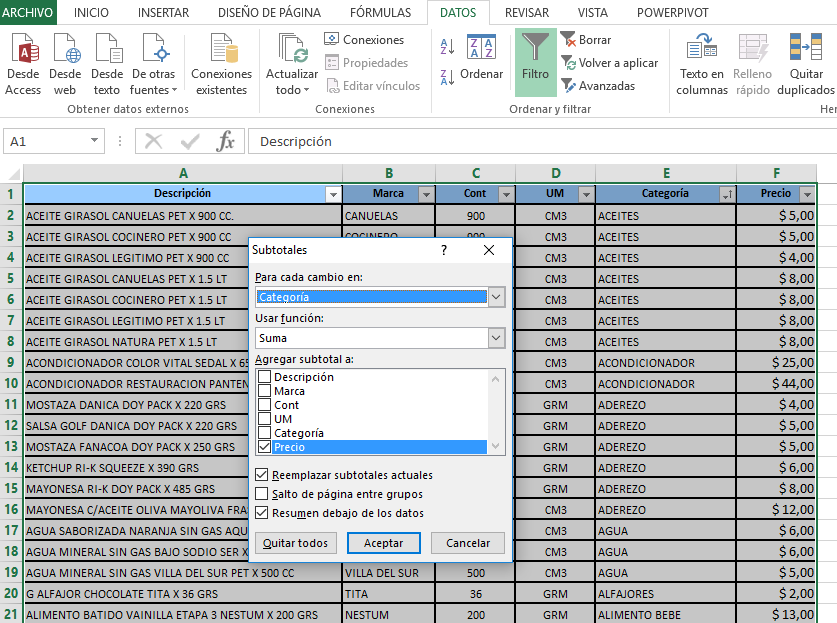 Bases de Datos en Excel – Subtotales
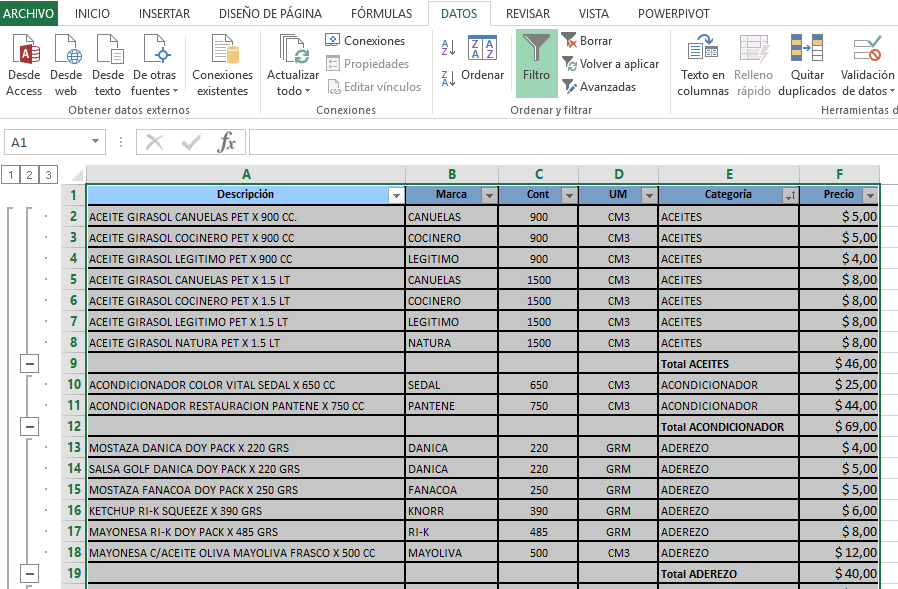 Bases de Datos en Excel – Validación
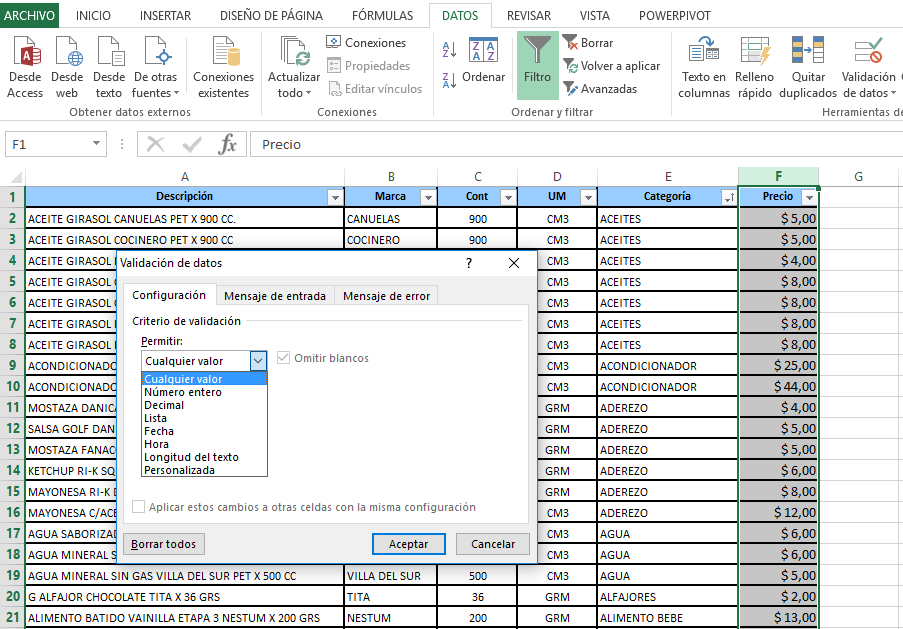 Bases de Datos en Excel – Funciones
Funciones: Categoría Base de Datos

Se caracterizan por empezar con BD

La sintaxis de todas estas funciones son tres argumentos
	base de datos
	nombre de campo
  criterios

El nombre de campo se puede poner como referencia.

Los criterios deben ser puestos como referencia
Bases de Datos en Excel – Funciones
Entre las más utilizadas:

BDSUMA
BDPROMEDIO
BDMINIMO
BDMAXIMO
BDDESVEST
BDVAR
Bases de Datos en Excel – Funciones
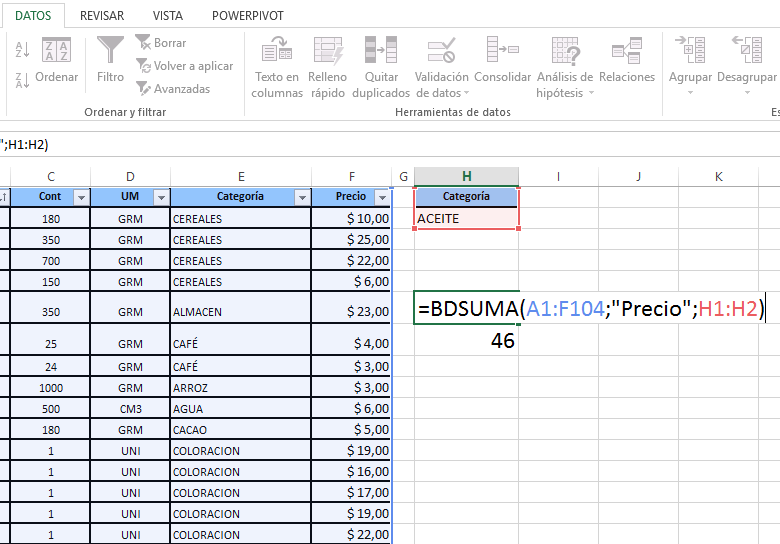 Bases de Datos en Excel – Funciones
Funciones: Categoría Búsqueda y Referencia (más utilizadas)

BUSCARV

BUSCARH

Permite relacionar datos de dos tablas que compartan un dato en común
Bases de Datos en Excel – Funciones
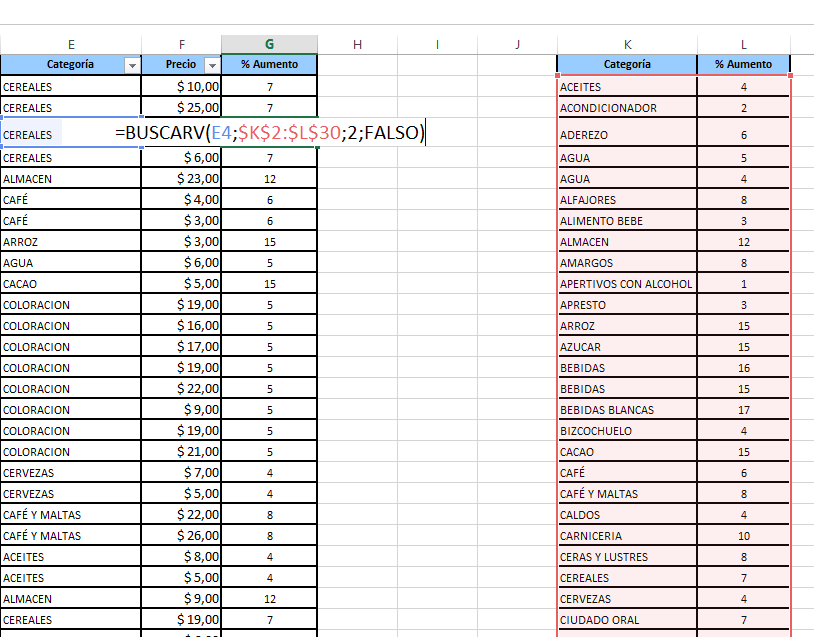 Bases de Datos en ExcelTablas Dinámicas
Una tabla dinámica consiste en el resumen de un conjunto de datos organizado como una tabla, atendiendo a varios criterios de agrupación, representado como una tabla de doble entrada que nos facilita la interpretación de dichos datos.

Es dinámica porque nos permite obtener diferentes totales, filtrando datos, cambiando la presentación de los datos, visualizando o no los datos origen, etc.
Bases de Datos en ExcelTablas Dinámicas
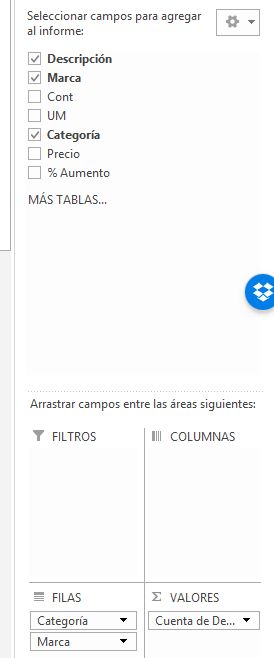 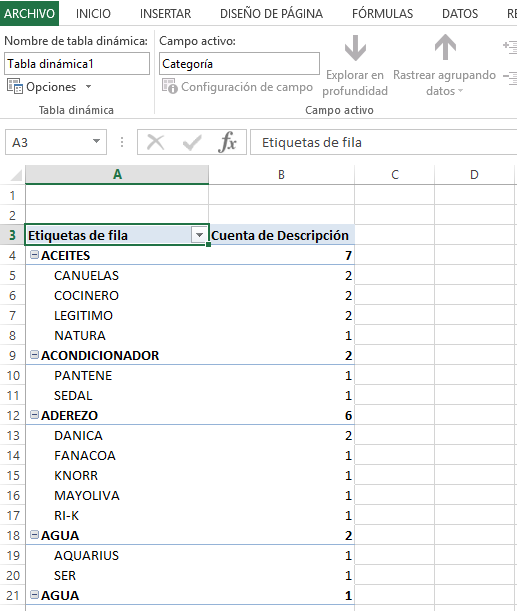 PREGUNTAS / DUDAS